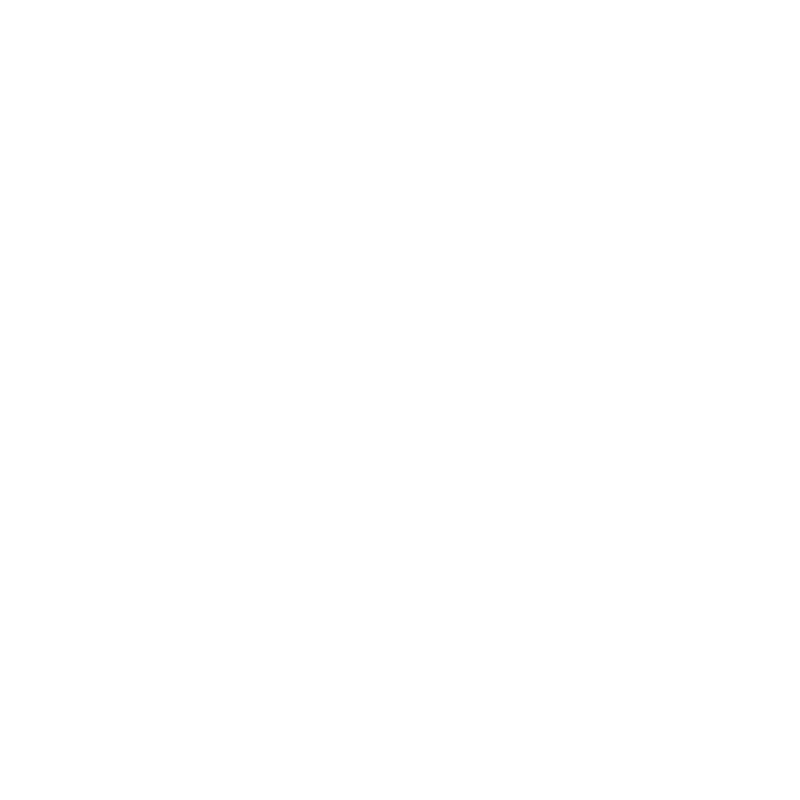 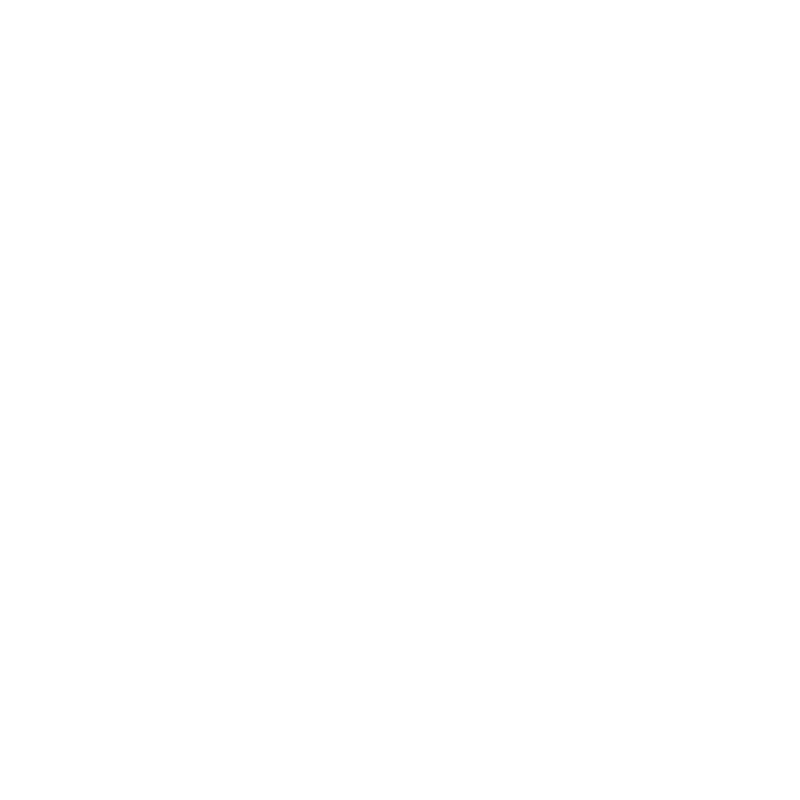 ЧЕГО СЛЕДУЕТ ОЖИДАТЬ В ОТДЕЛЕНИИ НЕОТЛОЖНОЙ ПОМОЩИ
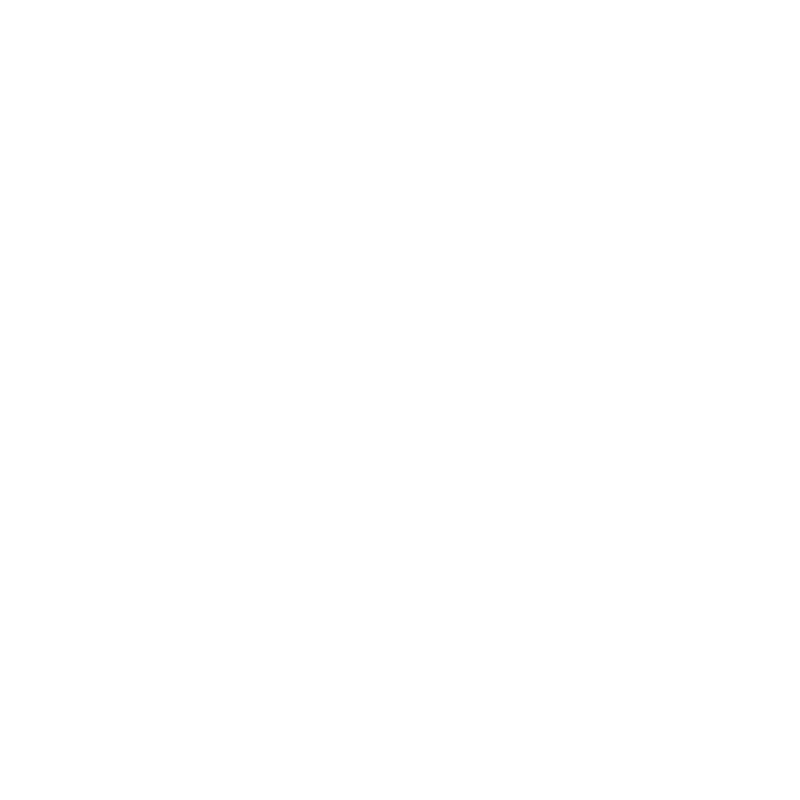 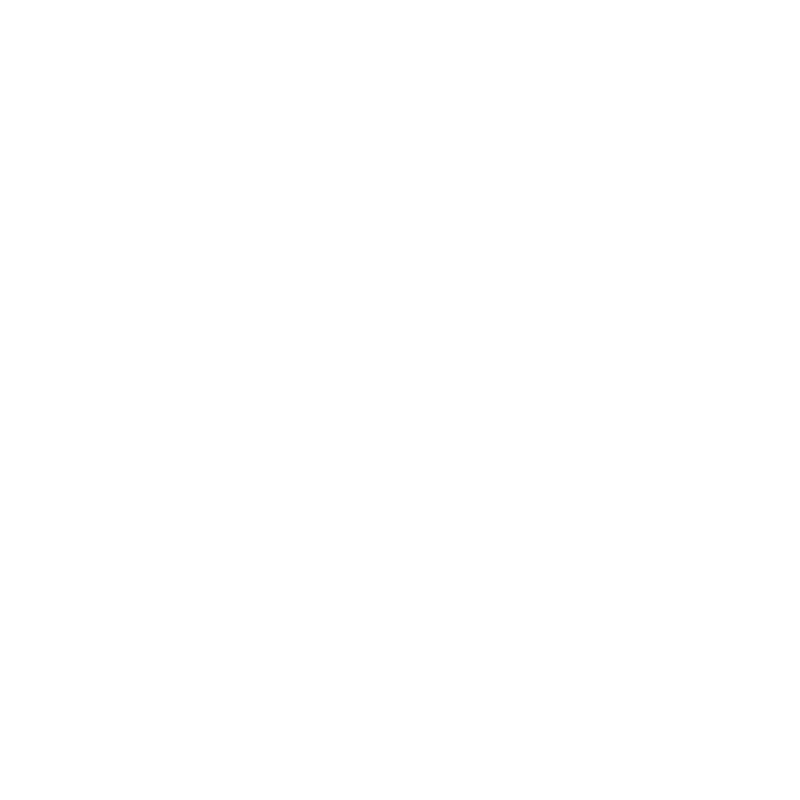 В связи с текущей вспышкой COVID-19 больницы штата Массачусетс испытывают трудности, связанные с вместимостью больниц и наличием персонала, однако мы по-прежнему стремимся обеспечивать высшее качество медицинской помощи каждому человеку в нашем штате.
Мы обязуемся действовать в сотрудничестве со всеми больницами, добиваясь того, чтобы каждому пациенту обеспечивалось отличное качество необходимого ему  медицинского обслуживания. Если вы или член вашей семьи заболели, прибыли в отделение неотложной помощи, и один из практикующих врачей установил, что вас необходимо госпитализировать, то вам могут предложить один из трёх вариантов:
 
Вам будут оказывать медицинскую помощь в этой больнице в период вашего пребывания в ней;
Вас переведут в другую больницу; или
Сначала вам окажут медицинскую помощь в этой больнице, а затем переведут в специализированное, полностью укомплектованное персоналом медицинское учреждение, которое занимается лечением от COVID-19 и находится либо в Ловелле, либо в Ворчестере.

Если вас переведут в другую больницу или медицинское учреждение, мы будем совместно с вами следить за тем, чтобы стоимость лечения или доплата за обслуживание были минимальными и чтобы там, куда вас в конце концов переведут:

вам оказывалась отличная медицинская помощь, причём в учреждении, у которого имеется возможность оказывать необходимую вам помощь;
при необходимости у вас был доступ к услугам устного перевода;
у вас была возможность общаться с членами семьи и близкими людьми; а также 
когда вы почувствуете себя достаточно хорошо для выписки, ваше медицинское учреждение позаботилось о вашей перевозке домой.
Наша цель – обеспечивать каждому человеку в штате Массачусетс медицинское обслуживание мирового класса.
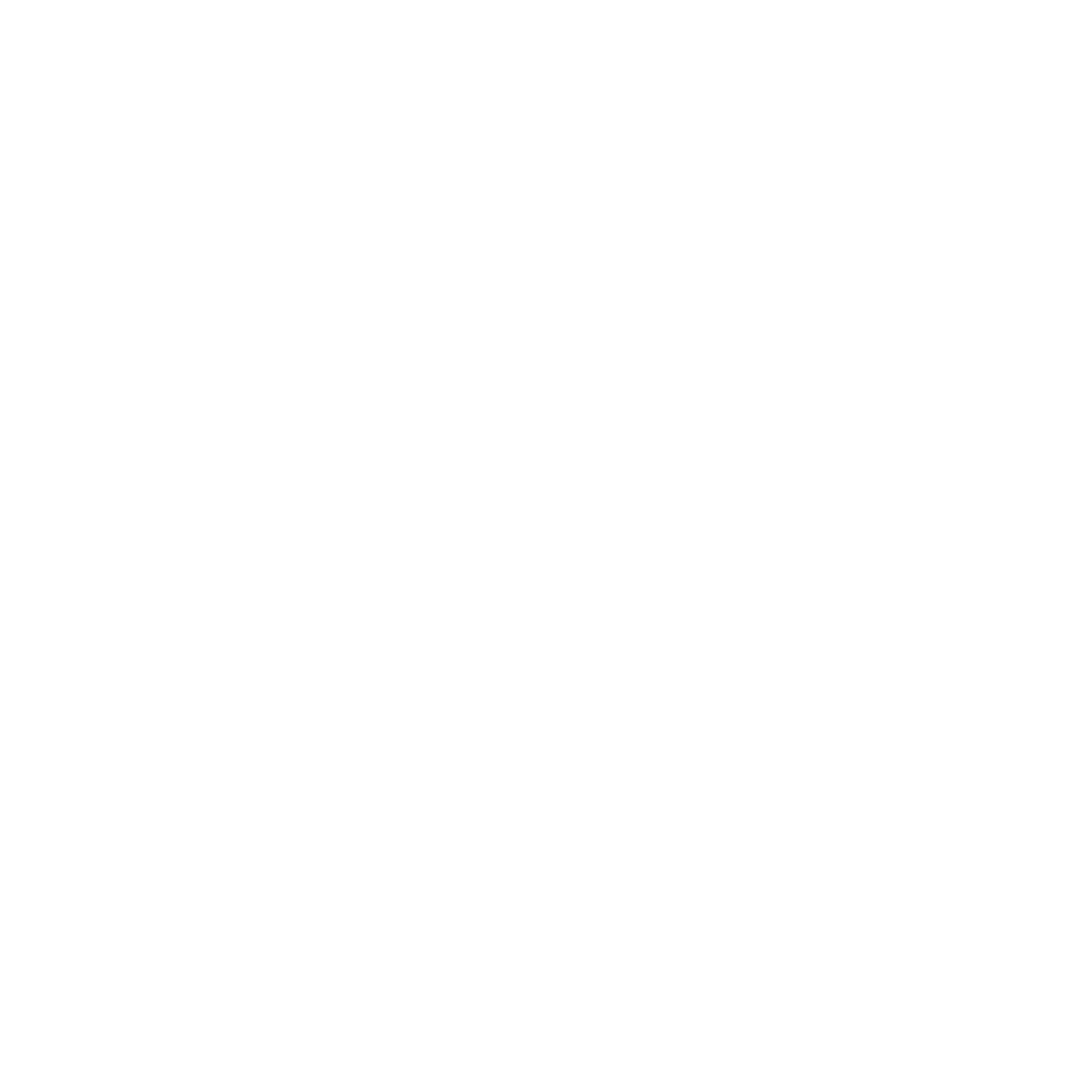 Дополнительная информация - здесь: ВСТАВИТЬ URL
January 2021